المدقات (Gynoecia(pistil
المدقة هي الحلقة الزهرية  التكاثرية الاساسية التي تتم فيها عمليتي  التلقيح والإخصاب  وما تاليهما من مراحل تكون الثمار والبذور
تتكون المدقة في الازهار من ثلاثة اجزاء هي   1- المبيض Ovary       2- القلم Style             3- الميسم Stigma
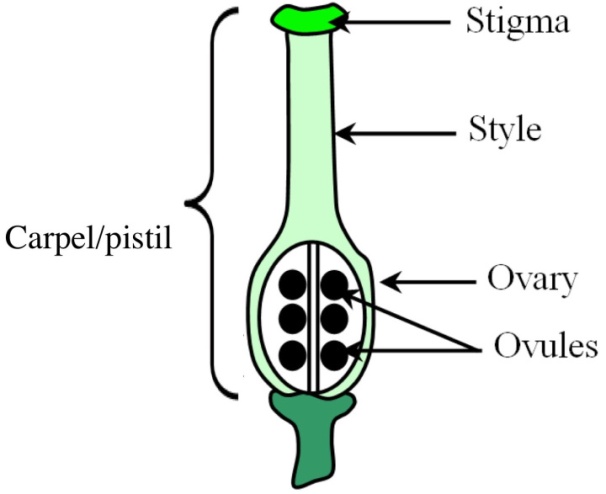 المبيض Ovary : هو الجزء المنتفخ من المدقة  يحمل بداخلة  البويضات  التي تنضج بعد الاخصاب الى بذو ر
يستقر المبيض على سطح التخت (القرص الزهري) مباشرة  فيوصف بأنه جالس Sessile
وفي بعض ازهار الانواع النباتية يرفع المبيض بواسطة امتداد رفيع من التخت يصطلح عليه حامل المبيض Gynophore 
ويوصف المبيض حينها بأنه معنق  Stipitate كما في ازهار الجهنمي وخف الجمل والبردي , 
في ازهار اخرى يحمل المبيض ومعه الاسدية على الحامل فيعرف Androgynophore (حامل المبيض والاسدية ) 
كما في ازهار ورد الساعة Passiflora sp.
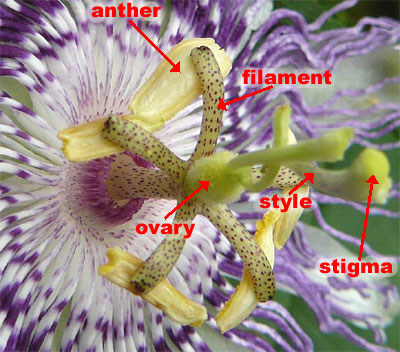 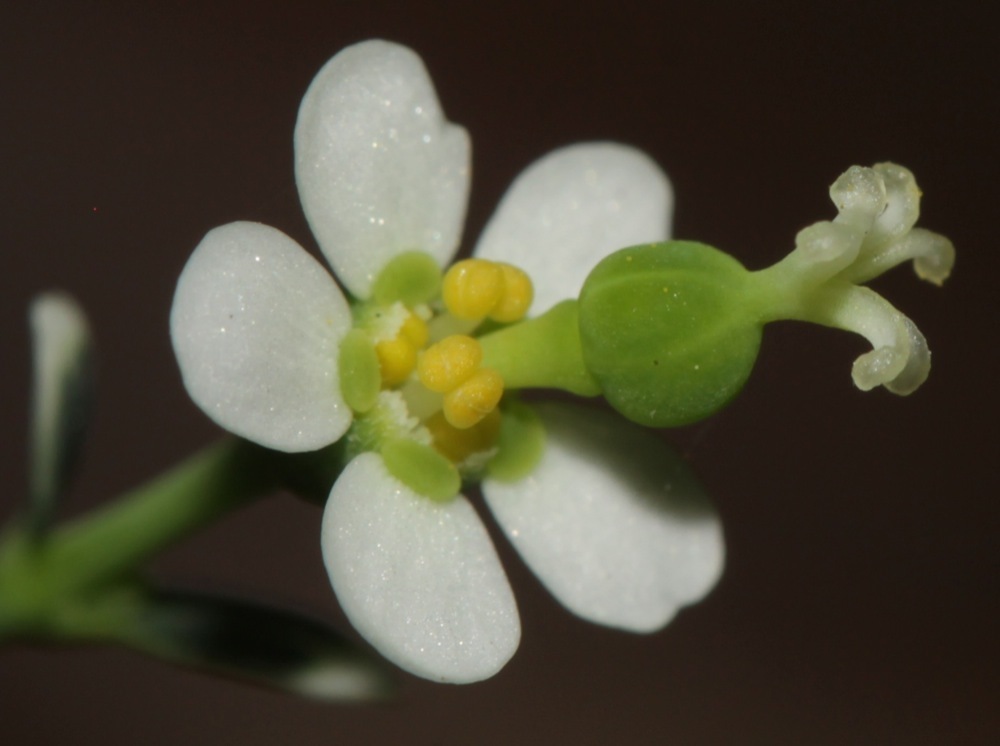 Gynophore
Androgynophore
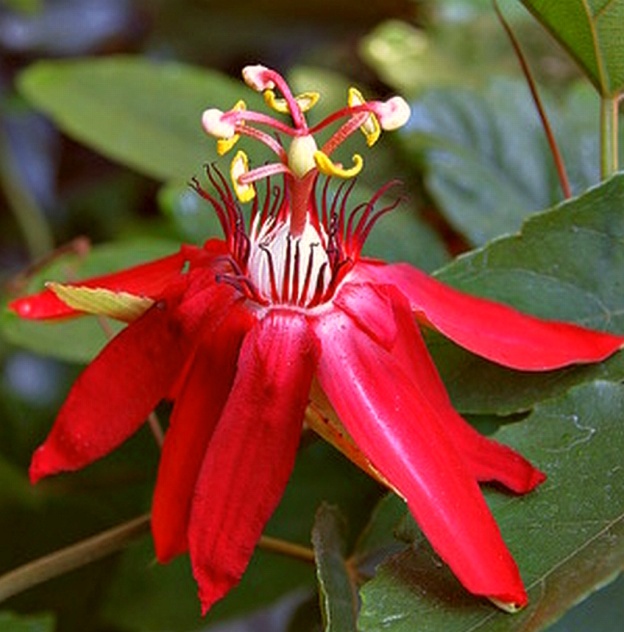 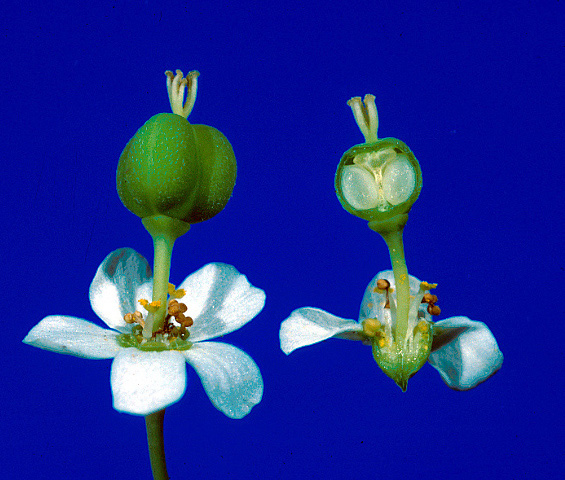 القلم Style : هو الجزء الواصل مابين المبيض الميسم وتطرأ عليه عدة تغايرات مظهرية تساعده على التكيف للقيام بمهمته 
تمشيا مع طبيعة الزهرة . القلم عادة يملأ وسطه نسيج من خلايا رقيقة الجدران  غدية تفرر سائلا هلاميا يمتزج مع مواد لزجة 
تنشأ من تحطم جدران الخلايا حين يخترقها انبوب اللقاح وقد يكون القلم مجوف(خاليا من الانسجة)  كما في البنفسج Viol 
و في نباتات معينة  يكون القلم غير واضح وفي هذه الحالة يوصف ب Obsolete او Obseure أي ضامر
موقع القلم من المبيض Position of Style on  ovary  :
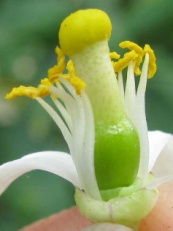 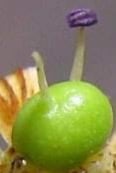 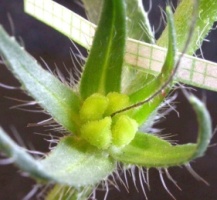 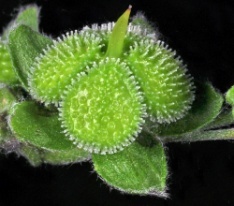 الميسم Stigma  :  هو  الجزء الذي يستقبل حبوب اللقاح ولسطح الميسم تكيفات  خاصة فالسطح يكون خشنا او مهدبا
 وغالبا يفرز سائلا حلو المذاق هو السائل الميسمي Stigmatic fluid  الذي يسهم في التصاق حبوب اللقاح عليه
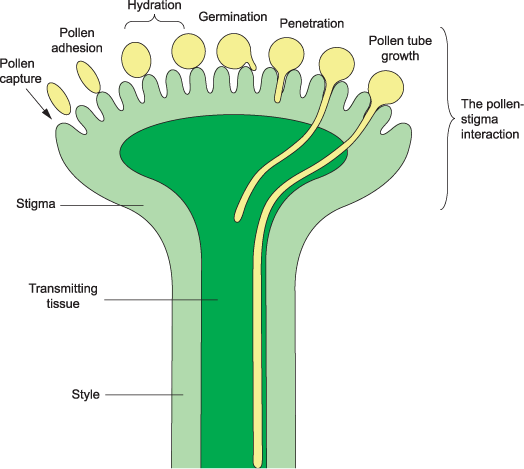 اشكال المياسم
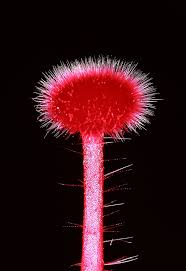 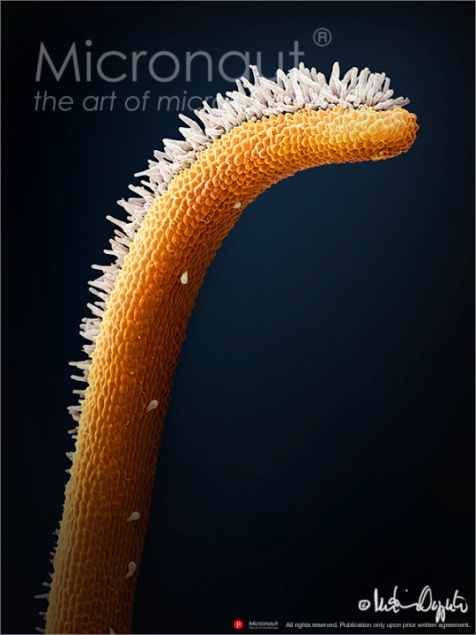 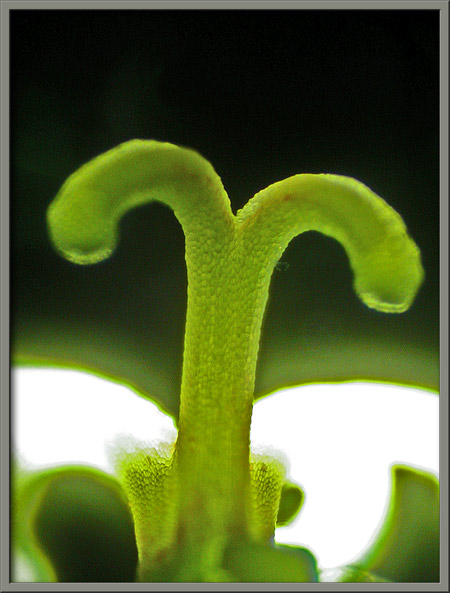 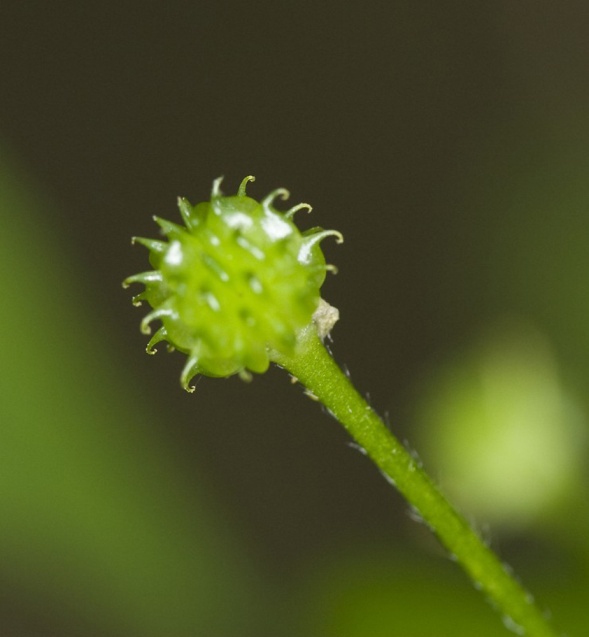 الميسم الخيطي Linear
الميسم ذو شعبتين Bibrached
الميسم الرأسي Capitate
الميسم القرصي Discoid
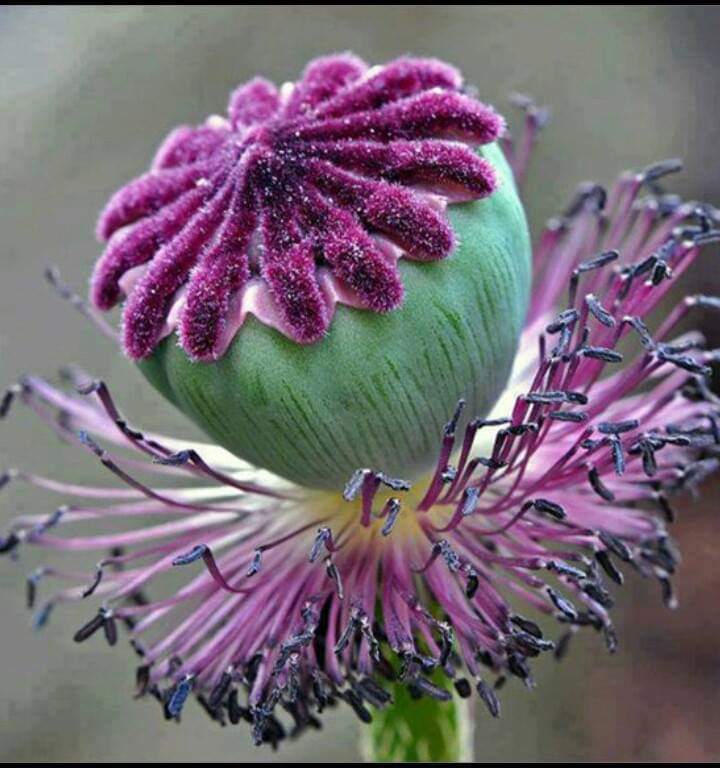 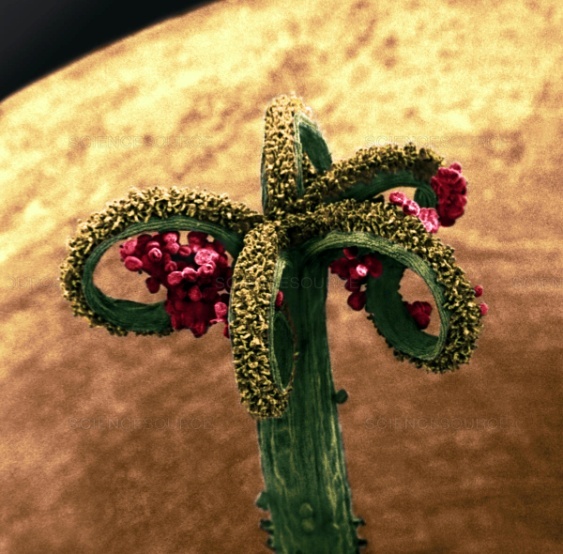 الميسم المفصص Lobed
الميسم االهراوي Clavate
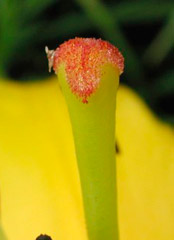 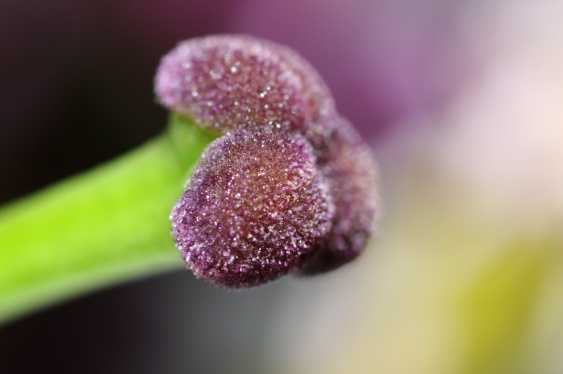 الميسم المنتشر Diffuse
الميسم المنعقف  decurrent
مراحل نشوء المدقة
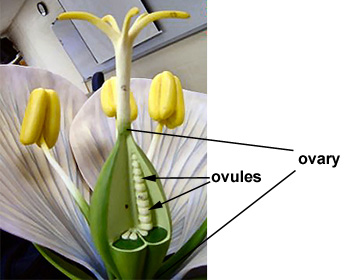 ان الوحدة  الاساسية  التي تتكون منها المدقة هي الكربلة Carpel  
والتي تشبه الورقة من الناحية المظهرية و التشريحية  , 
الا انها  خالية من الكلورفيل وتحتوى على ثلاثة حزم وعائية  
 و على حافات  هذه الكرابل  و تحمل واحدة او أكثر من البويضات  .
وتمثل هذه الورقة الكربلية الشكل النهائي للمدقات  في النباتات عاريات البذور  , 
اذ تتساقط حبوب اللقاح  على البويضات  وتلقح ثم تخصب لتكون بذورا
وهذا خلاف لما هو عليه في النباتات مغطاة البذور  اذ ان الورقة الكربلية تنطوي حافتاها  طوليا باتجاه العرق الوسطي 
ونحو الجهة البطنية (المقابلة للعرق الوسطي) وتلتحمان لتكون تركيبا اسطواني مغلق هو المبيض Ovary 
وبداخله البويضات والتي لا تصلها حبوب اللقاح مباشرا حين وصلها  الى الميسم  الا من خلال تكوين انبوب اللقاح 
 واجتياز القلم  وصولا للمبيض ثم تلقح البويضات داخل المبيض وتبقى  الا ان  تنضج بعد الاخصاب الى ثمار بداخلها البذور
يعرف خط التحام حافتي الورقة الكربلية بالتدريز البطني Ventral suture  وعلى امتداد هذا التدريز من الجهة البطنية 
ينشأ نسيج كثيف مغذي بصطلح عليه المشيمة Placentia  التي ترتبط بها البويضات من خلال اعناق قصيرة 
تعرف بالحبال السري Funiculars 
اما الجهة المقابلة لخط الالتحام  والتي تمثل العرق الوسطي لورقة الكربلية فتعرف بالتدريز الظهري dorsal suture .
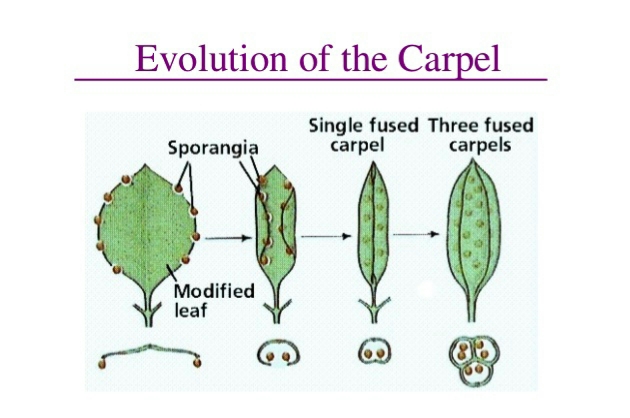 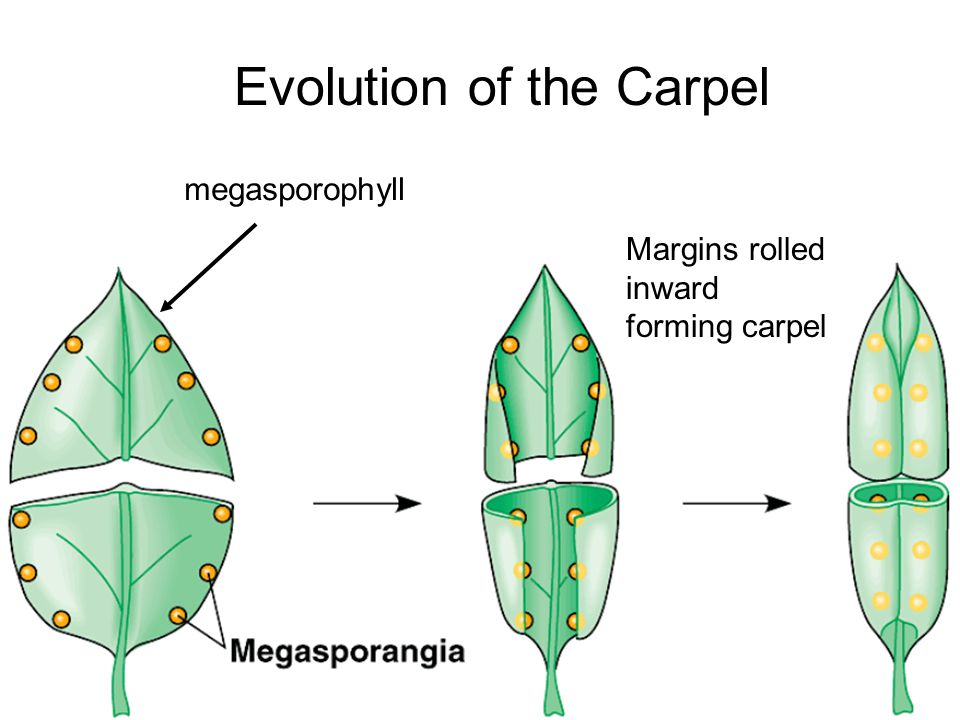 انواع المدقات Types of gynecia
تصنف المدقات من حيث عدد الكرابل المكونه لها وطبيعتها
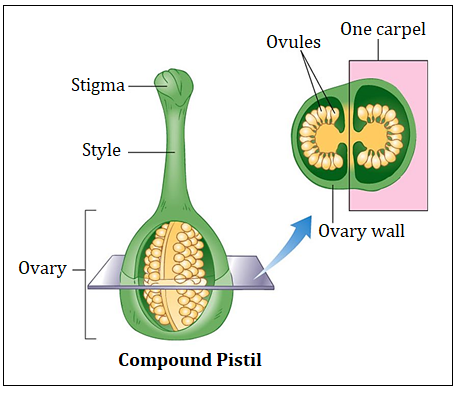 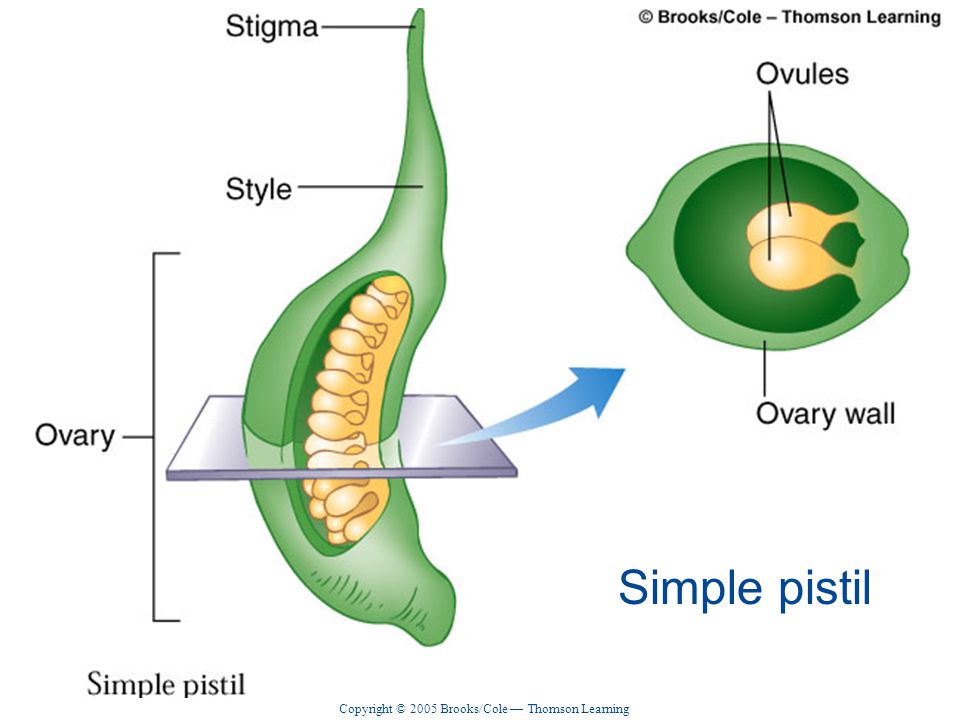 أ- سائب الكرابل Apocarpous :-   
يتكون الجهاز الانثوي من اكثر من مدقة  منفصلة عن بعضها البعض  وكل منها يمثل مدقة بسيطة مستقلة 
تكون على نوعين :
مدقات مرتبة على تخت مخروطي بشكل حلزوني  كما في ازهار الشيلك Fragaria  والفراولة وازهار الشقيق Ranunculus وازهار نباتات المنغوليا
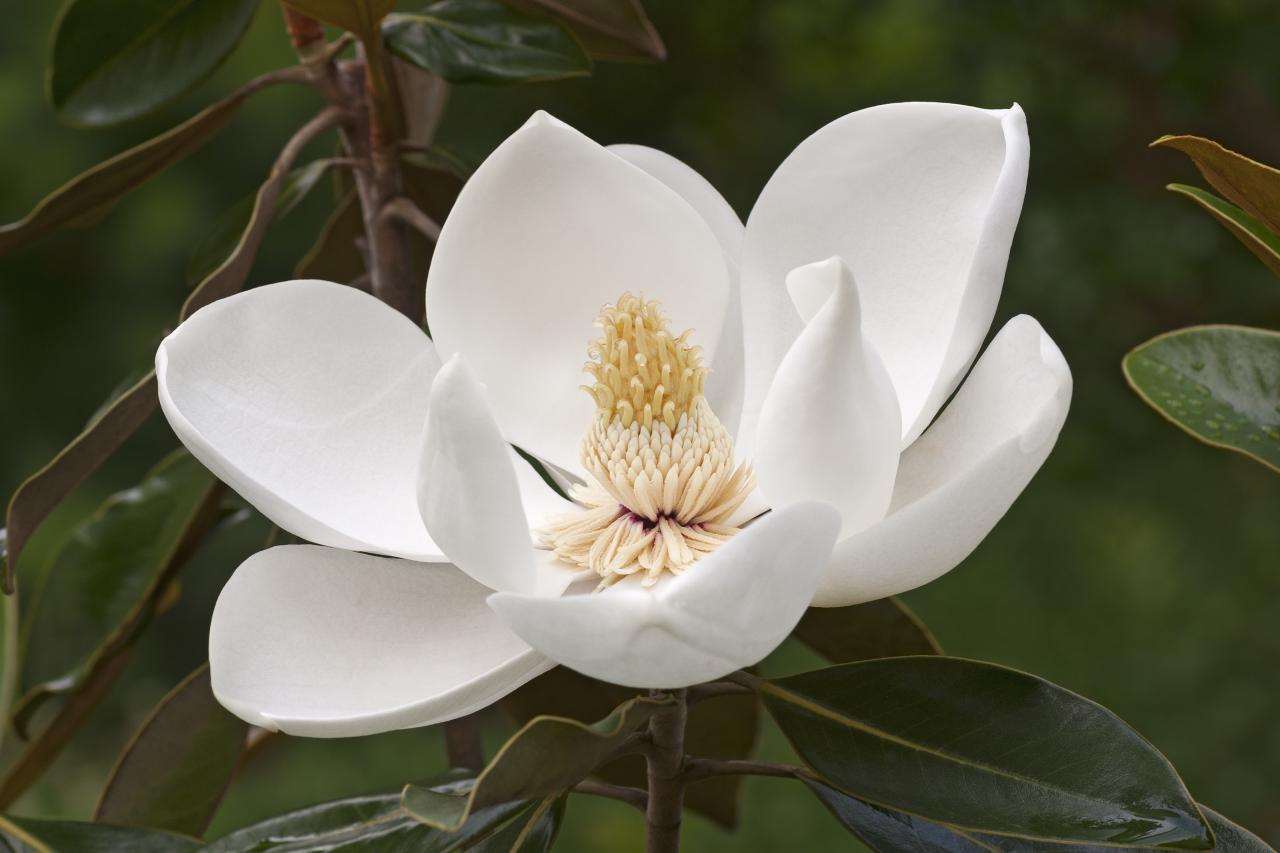 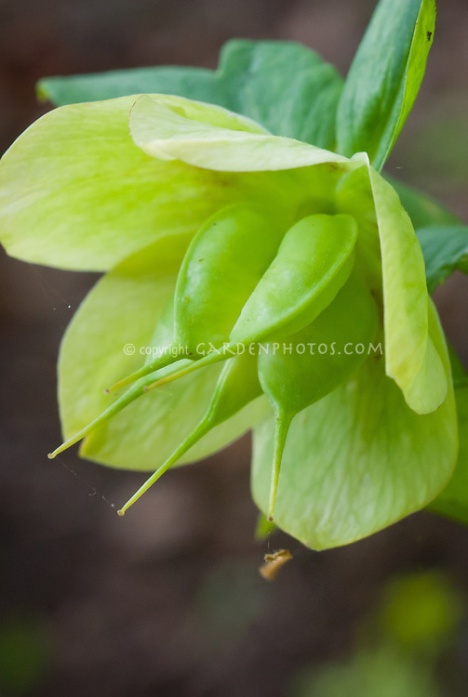 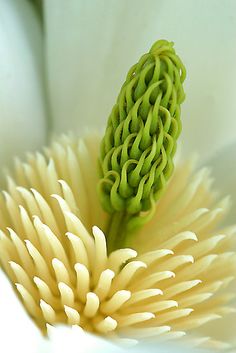 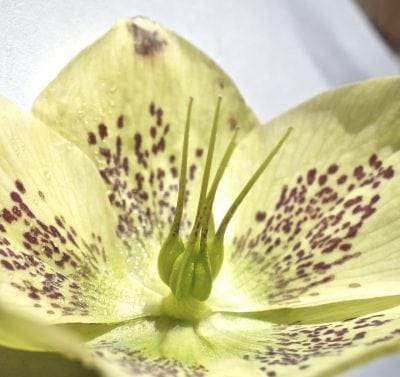 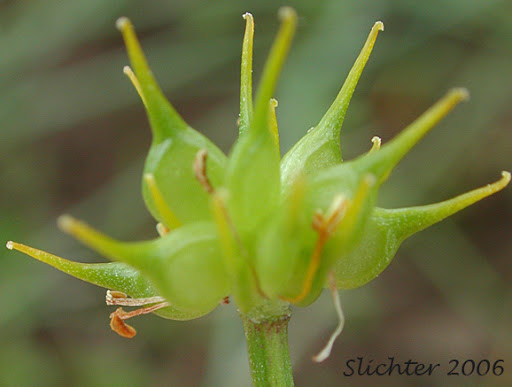 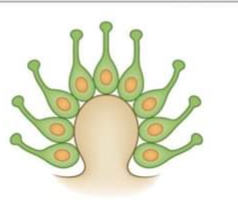 مدقات مرتبة على تخت مخروطي بشكل دائري كما في ازهار مزمار الراعي Alisma
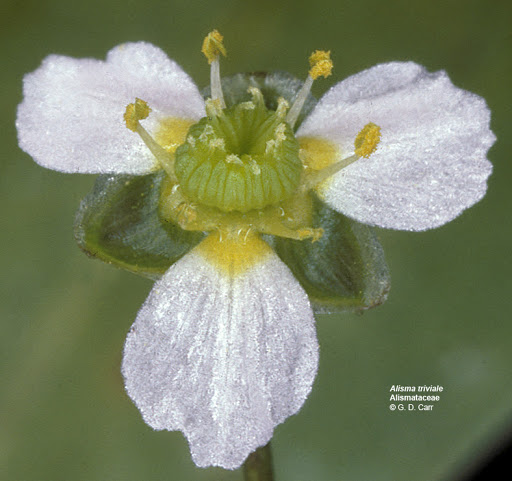 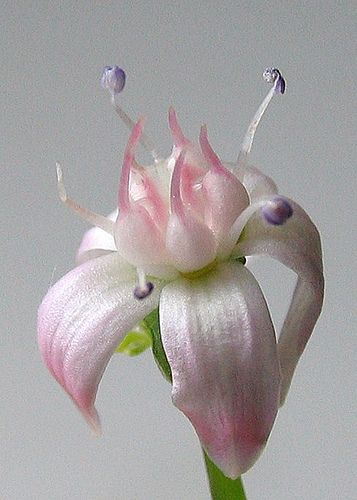 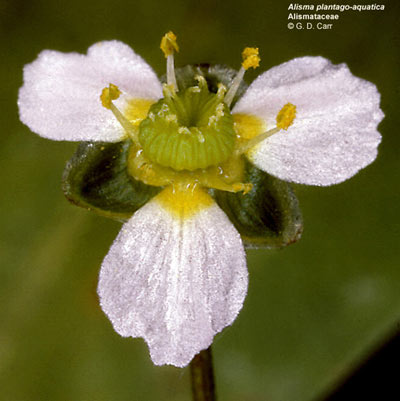 ب- متحد الكرابل Syncarpous  الجهاز الانثوي مكونة من مدقة واحدة مكون من اتحاد عدد من الكرابل
 وتعرف بالمدقة المركبة  Compound pistil  مثل البرتقال والقرنفل وحلق السبع .
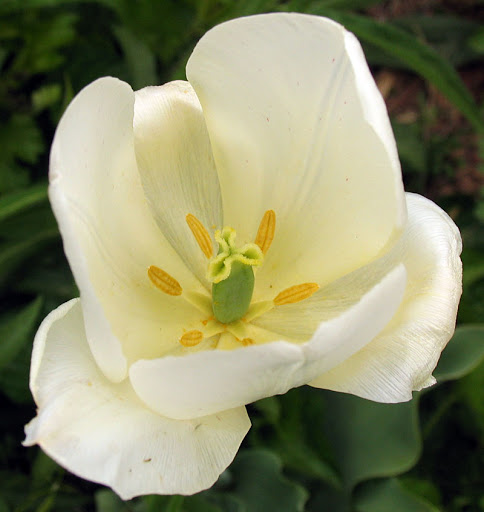 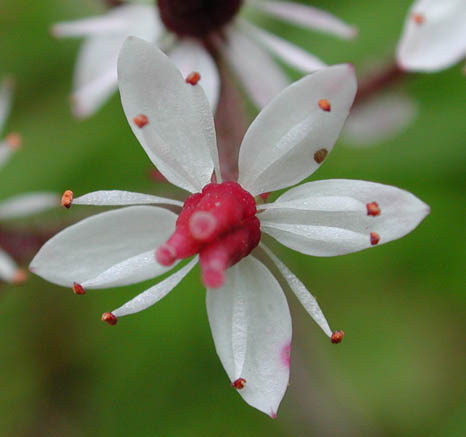 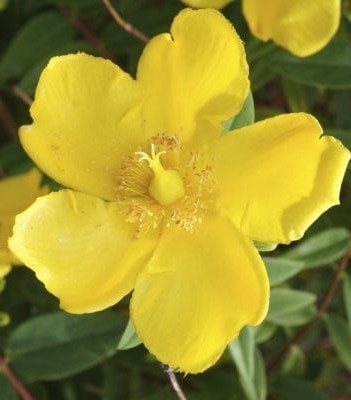 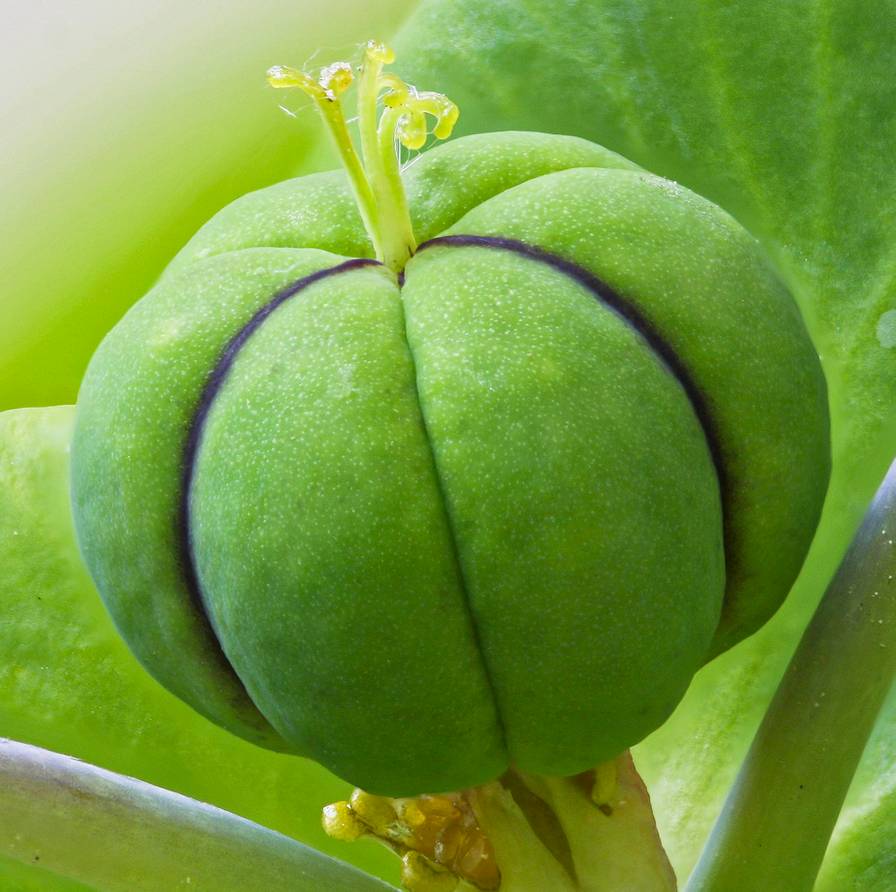 ويمكن التوصل الى عدد كربلات الكونة  للمدقة  المركبة من  واحد او اكثر من الدلائل  التالية :
1 - عدد فصوص المبيض كما هو الحال في نبات الجيرانيوم Geranium والجنس Euphorbia .
2 - عدد غرف المبيض كما في ورد البوري Petunia والجنس Phlox .
3 - عدد المشايم الجدارية ( في المبيض المركب ) كما في الجنس Viola والشجر Cucurbita .
4 - عدد الاقلام او فروع القلم كما في الكتان Linum والحامول Cuscuta .
5 - عدد فصوص الميسم او فروعه كما في ورد الشمس Helianthus وورد التلفون Ipomoea